1. Love is Intrinsically good
Flexible and Practical based on Agape
3. Norm Christian decision is love
4. Justice is love distributed
Situation Ethics
5. End justifies the means
6. Love decisions made situationally
Joseph Fletcher & William Temple
The general principle is that relative terms are absolute in the appropriate relations. To kill is right, if at all, relatively and not absolutely; that is, it can only be right in special circumstances. But in those circumstances it is absolutely right. 

‘It is doubtful if any acts is right ‘in itself.’ Every act is a link in a chain of causes and effects. It cannot be said it is wrong to take away a man’s possessions against his will, for that would condemn all taxation, or the removal of a revolver from a homicidal lunatic; neither of these is stealing- which is always wrong; though high authority has held that a starving man should steal a loaf rather than die of hunger, because is of more value than property and should be chosen first for perseveration if both cannot be preserved together….’
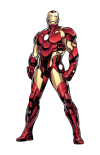 Does Tony Stark have the right to kill?
A Teleological Christian ethic
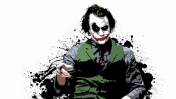 Situation ethics is rooted New Testament, The rightness/wrongness is determined by the ends, its intrinsic to the action; This means is Teleological.  
Is this a teleological situation? Watch the Social experiment with the Joker.
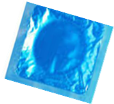 Joseph Fletcher’s three approaches to moral thinking ……
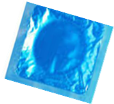 Fletcher argues that there are three possible approaches to the moral life:
Legalism:  Legalistic ethics have predefined rules, might prohibit murder e.g. ‘thou shall not kill’ , Situation ethics believes that there are fixed moral rules which are universal and fixed. He believed that this approach was a major fault of the Catholicism, Protestantism and Judaism. This led to the rule being more important than the person. Fletcher pointed out:
Fletcher’s new morality is not new 
Roots new morality can be found in classicalChristianity 
How is Legalism applied to Contraception in Ireland?
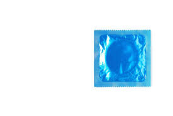 Joseph Fletcher’s three approaches to moral thinking ……
2. Antinomianism: is the denial of the possibility of any rules. This can be found in the ideas of Neitzsche or Satre, and some other existentialists who said there are no rules, only our own choices. Fletcher was critical as it was unprincipled and casual.
Joseph Fletcher’s three approaches to moral thinking ……
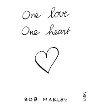 3. Situational: believes absolutely in the rule of love, but believes that it needs to be applied situationally. The situational approach applies the ethics, rules, traditions, of her community, traditions. Reason is the instrument of moral judgements. A situations' all moral decisions are hypothetical. Bultmann argued against Jesus sought establish new ethical ideologies.
Bonhoeffer, determine will of God based on two things: need of ones’ neighbour and model of Jesus. 

Bob Marley: One Love: How does this relate to Fletcher?
A02 Professor James Childless
Despite rejecting both legalism antinomianism, he appears to fear the tyranny of legalism more than anarchy of antinomianism.
Fletcher freedom to reason was crucial and he rejected outright the constraints of any form of legalism. Fletcher described legalistic approach by the Church as ‘using a whole apparatus of prefabricated rules and regulations rather than guidelines ‘What can be worse, no casuistry at all may reveal a punishing and sadistic use of law to hurt people instead of helping them.  Fletcher was grounded NOT in existentialism but more ‘strategy of love’. Fletcher likened antinomianism to the understanding Paul when faced when writing to the Church.
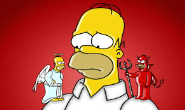 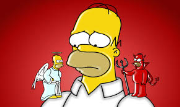 Conscience
Conscience no way guides human action, it is not innate 
BUT
John Henry Newman thought our consciences were  somehow the voice of God. 
Thomas Aquinas, following the work of Aristotle, thought it was a practical reason, which enables us to work out what we ought to do. Aquinas talks about conscience as something that enables us to reflect on whether our actions are right or wrong, but also enables us to determine what we should do. 
He treats conscience as a faculty of the mind, but Fletcher rejects this completely.“the traditional error lies in thinking about conscience as a noun instead of as a verb. This reflects the fixity and establishment-mindedness of all law ethics as contrasted to love ethics. There is no conscience; ‘conscience’ is merely a word for our attempts to make decisions creatively, constructively, fittingly.” 
Fletcher: Situation Ethics, 1966
Conscience
The middle way between legalism and antinomianism, principled relativism. Fletcher saw agape as the only true principle. Conscience, he sees it as a function, it is a verb, it’s a process in which we responds to ethical issues. Rejects four traditional ideas about conscience. Morality is not set in stone For example Abortion – Thou Shall not kill 
1. An innate radar/intuition
2. Inspiration /guidance Holy Spirit 
3. Internalised Value system of culture and society.
4. Moral Judgements/Value Choices 
Situation Ethics calls for practical application of Christian love to a given situation.
Paul’s letter to the Corinthians meaning Agape.
Parable of the Good Samaritan
4 Love is patient, love is kind. It does not envy, it does not boast, it is not proud. 5 It does not dishonor others, it is not self-seeking, it is not easily angered, it keeps no record of wrongs. 6 Love does not delight in evil but rejoices with the truth. 7 It always protects, always trusts, always hopes, always perseveres.

8 Love never fails. But where there are prophecies, they will cease; where there are tongues, they will be stilled; where there is knowledge, it will pass away. 9 For we know in part and we prophesy in part, 10 but when completeness comes, what is in part disappears. 11 When I was a child, I talked like a child, I thought like a child, I reasoned like a child. When I became a man, I put the ways of childhood behind me. 12 For now we see only a reflection as in a mirror; then we shall see face to face. Now I know in part; then I shall know fully, even as I am fully known.

13 And now these three remain: faith, hope and love. But the greatest of these is love.
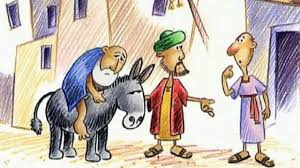 1 Corinthians 13
13 If I speak in the tongues[a] of men or of angels, but do not have love, I am only a resounding gong or a clanging cymbal. 2 If I have the gift of prophecy and can fathom all mysteries and all knowledge, and if I have a faith that can move mountains, but do not have love, I am nothing. 3 If I give all I possess to the poor and give over my body to hardship that I may boast,[b] but do not have love, I gain nothing.
Agape
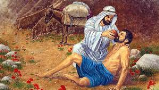 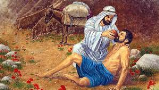 “the first commandment is this: love the Lord your God with all your heart and with all your soul, and with all your strength. The second is this: love your neighbour as yourself. There is no commandment greater than these.” 
Mark 12:29-31
Agape Love is the that God showed the world when he sent his son to die. 
Its an effort to relate to the world of relativity is through love. Fletcher accepts scripture as crucial.
Agape: Is this addressed in Same Love?
“I give you a new commandment, that you love one another. Just as I have loved you, you should also love one another. By this everyone will know that you are my disciples, if you have love for one another.” John 13:34-35

“Love is patient, love is kind; love is not envious or boastful or arrogant or rude. It does not insist on its own way; it is not irritable or resentful’ it does not rejoice in wrongdoing, but rejoices in the truth. It bears all things, believes all things, hopes all things, endures all things. Love never ends…and now faith, hope and love abide, these three; and the greatest of these is love.” 1 Corinthians 13: 4-8, 13
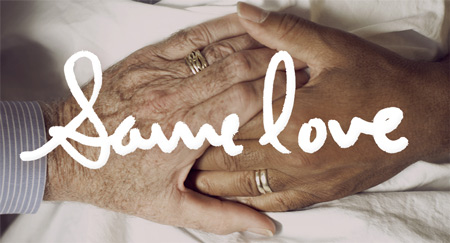 The Six Propositions: First Proposition
: 

Only one thing is intrinsically good; namely love, nothing else at all. Human beings might be loving but only with God is love a property as God is love. Acts do not have love in them, they are right or wrong depending on the situation.
Good
The Six Propositions: Second Proposition
The ruling norm of Christian decision is love, nothing else. Jesus replaced the Torah with Love for example Jesus working on the Sabbath, images are used in Christian worship, killing is immoral.
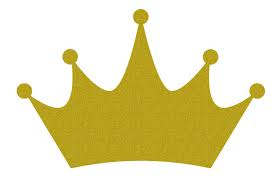 LOVE
The Six Propositions: Third Proposition
Love and justice are the same, for justice is love distributed, nothing else. Love takes everything into account, its not partial. Its calculating 
and preferential love.
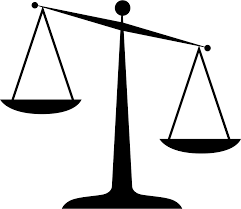 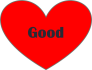 The Six Propositions: Fourth Proposition
Love wills the neighbour’s good whether we like him or not. 
This is New Testament Agape Love, goodwill. Agape love is unconditional nothing is required in return.
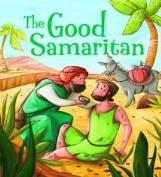 The Six Propositions:  Fifth Proposition
Only the end justifies the means, nothing else. The end must be the most loving result. Love is the goal and justifies the mean, Teleological.
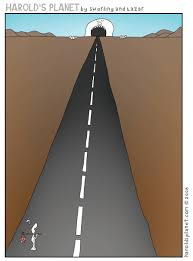 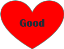 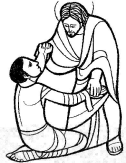 The Six Propositions:  Sixth Proposition
Love’s decisions are made situationally, not prescriptively. Love decides on each situation without a set of laws, rules with set codes become oppressive. Fletcher argues Christian used legalism on sex such homosexuality and contraception.  
Jesus healing on the Sabbath How does this uphold Fletcher’s argument.
The Four Working Principles: Pragmatism
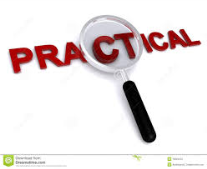 Pragmatism: considers what should be done to make the situation most loving. No moral issue is intrinsically right or wrong, but must be judged against love.

For example, in the case of Jodie and Mary, conjoined twins, the Catholic church wanted to let both of the girls die. To kill one, saving the other, would be an evil or bad act, they said. Fletcher would have disagreed. Letting both girls die is not pragmatic. It would be of more use, more practical, to save one girl at the expense of the other.
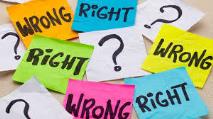 The Four Working Principles: Relativism
Relativism: ensures that there are no absolute duties which makes people less important than rules. ‘Mrs Bergemeir was imprisoned by the Russians at the end of the Second World War and therefore separated from her husband and three children. The only reason the Russians would release prisoners was if they were too ill for the camp’s doctor to deal with or if they were pregnant. Mrs B persuaded a guard to sleep with her; she conceived a child and was packed off home to Germany. A child was born, called Dietrich, who was loved dearly.’
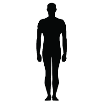 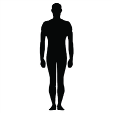 The Four Working Principles: Positivism
Positivism: is the view that religious laws are not God given or natural, but human. Thinking begins with faith in love, not obedience in rules or trust in human reasoning. It is 1923 and the sheriff in a Central Florida town is protecting a suspect of a violent crime against an angry mob who wish to capture him. If the mob is frustrated, many buildings may be destroyed and people may be killed in the ensuing riot. Should the sheriff deliver the individual to the mob? (Please note, this is based on actual events in Rosewood Florida, January 1st, 1923)
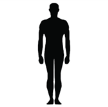 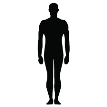 The Four Working Principles: Personalism
Personalism: considers that all humans should be treated as persons because God is personal and humans are made in his image. People are never a means to an end. This is people centered. The love of buying cheap clothes are made in sweatshops in developing countries uses the poor treated workers, people are not loved there are objectified.
Do situation ethics provide a helpful method of moral decision making?
Rules provides simple answers 
Human beings need guidance rules don’t fit 
Fletcher’s examples are unrealistic for every day decision making, Fletcher wants you to face their own situation with some confidence. 
No easy answers , you have to take responsibility what you have to do 
Others are affected , it could consider how all parties are affected.
Concentrates on the immediate situation, what if the situation goes on for years?
Is it a Christian ethic? Fletcher inflate Jesus rejection moral Hebrew law? Does not want law to form rules, if rules are broken, how can principle (Fletcher) be promoted?
A02 Ethical judgement and agape
Selfless Love: How is love best served? Agape love is love that is unconditional and without expectation of any return, it is selfless love. 
Agape is serving Jesus Christ ‘If you love me keep my commandments’ (John 14:15) 
A02: Fletcher’s ethics its synonymous with utility , we bring the greatest happiness with greatest number, we have different ideals on love. 
What limits are for those affected? The way a hospital treats a patient might be different to the next patient, If love in two different situations might have different meanings, it might undermine the second situation. Utilitarian would not worry about the consequence of others, Natural law focussed natural law where there are no rules but there are universal rights.
A02 Does Fletcher’s agape mean nothing more than wanting the best for the person involved?
Agape roots New Testament is better than a rules based society.  The emphasis on love is based on virtue but the virtue of love is defined by whether or not the person in the moral problem gets a good result for want. 
What Is the problem for this?
Fetcher wanted to distance himself from Biblical ideas such as sexual purity, stealing etc. and favours Agape. A02 ‘To love they neighbour’ you must also love God. 
Fletcher’s religious foundation is selective but it does centralise Love.
Does the rejection of absolute rules by situation ethics make moral decision-making entirely individualistic and subjective- A02
Macquarrie situation ethics is individualistic, it needs to offer solutions for communities but is focussed on individuals. Why?
It is subjective? Individuals assume expected moral sensitivity and perceptiveness. Humans are fallible, they are concerned with their own interest, they follow the weakness of their conscience.
Removal of laws; what is the impact on justice? Universal human rights  are there to protect, removal of moral laws will leave people vulnerable.
Christian moralists argue that situation ethics abandon all absolutes. But Fletcher would argue, it holds on to love and everything relative to love. It’s a more pastoral response to love.
A02
Situation ethics seems to have all the problems of act utilitarianism. Philosophers have paid particular attention to proposition 5 (only the end justifies the means). Because situation ethics is entirely teleological, all these problems apply: 
Do people have enough time to weigh up all the outcomes to make the right decision?
Do people have all the right skills to make these judgements?
Is it possible to determine all the potential outcomes?
A02
It doesn’t define what a situation is. Does it only apply to the particular situation you are in or does it stretch into the future? If so, how far into the future? 
E.g. I see a man drowning and jump in the river to save him because that is the most loving thing to do. A year later the man I saved, gunned down fifty people. Would it have been more loving to society to let him die? 
Furthermore, Fletcher is quite vague in defining what the good for people actually is. He talks vaguely about welfare but doesn't’t provide much clarity beyond that. Good has no intrinsic value so its application might be inconsistent.
A02
Is  it true that no action is intrinsically wrong, regardless of circumstance? 
Anthony O’Hear suggested: could it ever be right to throw babies onto a bonfire? 
It doesn't’t follow that because lots of actions are situational in their right, that all actions are. 
William Barclay : there are some actions that are not morally right, encourage a person to try drugs which might lead to an addiction. 
If Fletcher is right, then surely actions like cruelty, using children for sexual pleasure, date, genital mutilation, incest or torture could all be as right or loving acts in the right situation. 
Fletcher we need to be careful what we say is love, Love is a property of God , a noun but with humans it’s a predicate. Relativism gives too much freedom to the individual such as murder and adultery. Barclay , Situation ethics is a mature set of ethics, you need to understand others; could follow Go’s divine law not the selfish actions of man, God is the source of authority not man.
A02
Fletcher takes the viewpoint that law based ethics is absolutist and never allow for exceptions. 
Actually most ethicists make allowances for when exceptions need to be made. 
Actually, when we look at law, there are overwhelmingly good reasons for having laws and rules that we follow, like, do not steal. 
W.D Ross argued that we have prima facie (at first appearance) duties such as justice and beneficence that should always be followed, unless there are overwhelming moral reasons for not doing so. 
This approach is arguably more credible than Fletcher’s rejection of rules, as it actually offers some moral guidance.
A02
It’s a consequentialist theory, we consider our actions. 



A virtue ethicist may argue that Fletcher gives little weight to character, because the entire theory is based on end outcome. 
In concerning yourself with outcomes, you can easily ignore the wider aspects of being a moral person, acting in the right way or for the right motivation.
A02
Aquinas would treat conscience in a very different way from Fletcher’s account. Fletcher’s interest in the decisions we will only make in the future seems to miss a crucial part of human experience. 
As a simple matter of fact, most people do review their lives and their actions. 
It can be argued that Fletcher’s reductionism towards conscience seems to impoverish a valuable part of human experience.
A02
“when one find oneself in situations, where, whatever one does, one is going to hurt someone, talk or arranging goods in an order of priority often seems out of place… on the contrary … even after a person has decided what he must do in these situations, he mat still feel remorse for having committed the evil which his decision inevitably involved. When one lies to save a friend from suffering despite the fact that one’s whole relationship with him has been characterized by absolute straightforwardness and honesty; when one ha to go against the wishes of parents who have sacrificed a great deal for one in deciding to marry a certain girl or to take up a certain job; when a man is forced to kill another person to save a child’s life; talk about establishing an order of goods would be a vulgar falsification for many people. They did what they had to do, they did not glory in it. In the cases I have mentioned, a trust in truthfulness has been betrayed, a great sacrifice has been considered an insufficient reason, a life has been taken: all these are considered to be terrible, and the decisions which brought them about are considered to be terrible, and the decisions which bought them about and had to be taken were terrible nevertheless. It is essential to recognise that in moral dilemmas, the discovery of what must be done often involves one in evil, pain and suffering. 
D.Z. Phillips: ‘Some Limits to Moral Endeavour’: through a darkening glass (1982), p. 38
A02
A further issue is the assumption in situation ethics that right = good. In the examples Phillips gives, we might be doing the right thing, but does it follow that is a good one? 
Temple does not separate the two, arguing that the good is what is right in the circumstances and the right is what is good in the circumstances. 
But is this straightforward and invariably true? 
For example, giving to the poor is surely the right act, as an action, but is it good even if I do so for unworthy motivation. 
My actions might be right at times when they seem good, but merely necessary.
A02
Some evangelicals have argued that the Bible does give firm rules and instructions which must always be followed. Those who accept the Bible as fundamental to their faith, as a complete guide to the Christian life, would argue that the commandment does not say, “thou shall not commit adultery (except when…)” 
Others would point out that the Christian ethic can be difficult, and something people have died to preserve, but that God means what he says and want heroic virtue. To some there is something very un-christian in picking out the virtue of agape and treating everything else as non-negotiable.
Joseph Fletcher & William Temple
The second idea shared with Temple is the notion that justice is love in action. 

The third common feature is the insistence of both men in personalism. Good has to be experienced to be good, and thus is applicable only to or for a person.